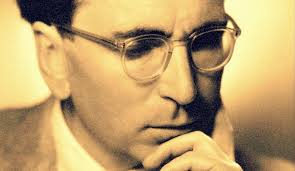 Viktor FranklAddiction Recovery Coaching
Week 9
Dr. Dominique Simone-LevineAlliesinRecovery.net
Dominique Simone-Levine PhD, MPH
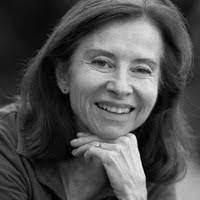 Dr. Simone-Levine is a facilitator and a trained speaker on issues of addiction and the family based in MA
Substance Abuse Researcher
Family drug and alcohol interventionist
Dominique launched Allies in Recovery in 2003.
3
[Speaker Notes: https://www.youtube.com/watch?v=VAAmSqv2GV8]
CRAFT MODEL
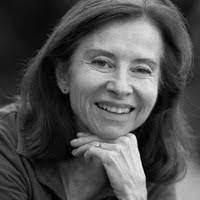 CRAFT (Community Reinforcement Approach to Family Training) is a system for helping friends and family members change the way that they are interact with someone they love who is drinking or using drugs too much.
4
[Speaker Notes: https://www.youtube.com/watch?v=VAAmSqv2GV8]
CRAFT MODEL
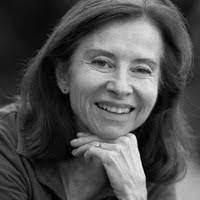 Research on CRAFT shows that approaching 70% of families who receive CRAFT are able to help their loved ones start treatment within a year
Helps  family members improve their own lives, whether their loved one ends up seeking treatment or not.
5
[Speaker Notes: https://www.youtube.com/watch?v=VAAmSqv2GV8]
Laurie MacDougall
Laurie MacDougall
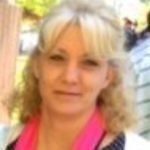 Former Math teacher
Writer
Works on Alliesinrecovery.net helping parents deals with their loved ones struggling with addiction
Exec. Director of REST
7
[Speaker Notes: https://www.youtube.com/watch?v=VAAmSqv2GV8]
Menachem Poznanski, LCSW
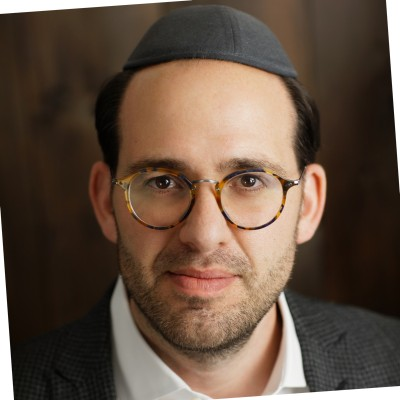 Meaning centered therapy, that supports individuals in their self-discovery, interpersonal relationships, and personal development.
8
[Speaker Notes: https://www.youtube.com/watch?v=VAAmSqv2GV8]
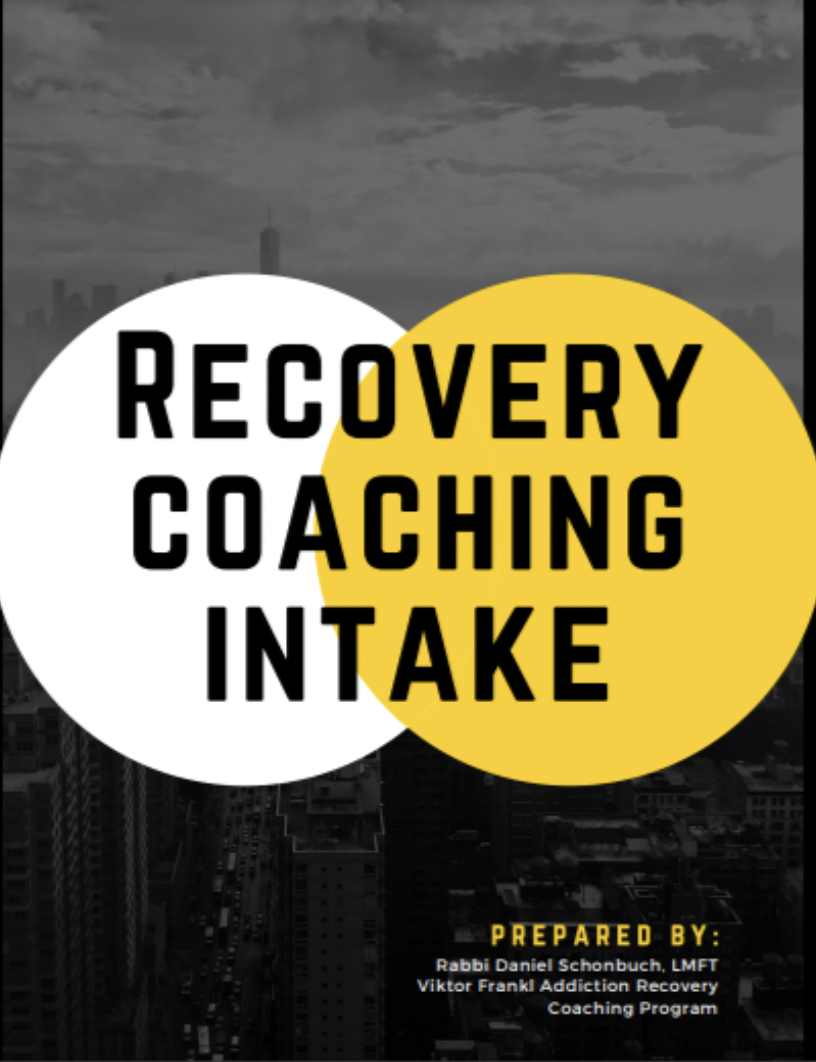 [Speaker Notes: https://www.recovery.org/pro/articles/developing-your-personal-recovery-plan-template-included/]
Coaching - Recovery Plan
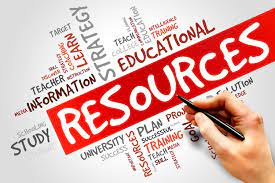 Identify goals for achieving wellness
Specify steps to take reach those goals
Consider both daily activities and longer term goals
Coaching
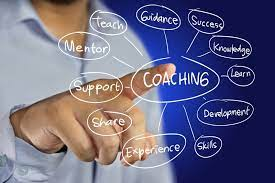 Offer healthier lifestyle alternatives:
Relationships, activities, exercise (Dopamine, Oxytocin, Endorphins)
Creativity, Exercise, Music, Volunteering  (Dopamine)
Coaching - Recovery Plan
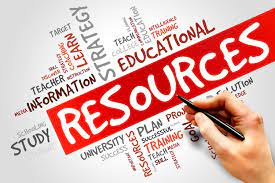 Track your progress Identify triggers and ways to manage them
Coaching - Resources
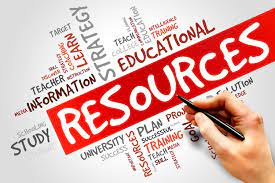 Education
Work 
Housing 
Jobs
[Speaker Notes: https://www.recovery.org/pro/articles/developing-your-personal-recovery-plan-template-included/]
12 Steps
Promote 12 step/support groups   
(Dopamine  - social reward is processed in the same brain reward centers in the limbic system as non-social reward and drug addiction)
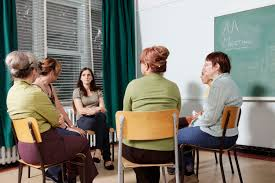 Spiritual Growth
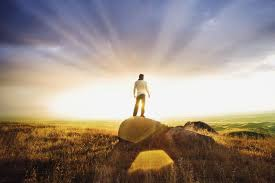 65% increase in endogenous dopamine release
Increase in the serotonin levels during meditation
https://www.ncbi.nlm.nih.gov/pmc/articles/PMC3190564/
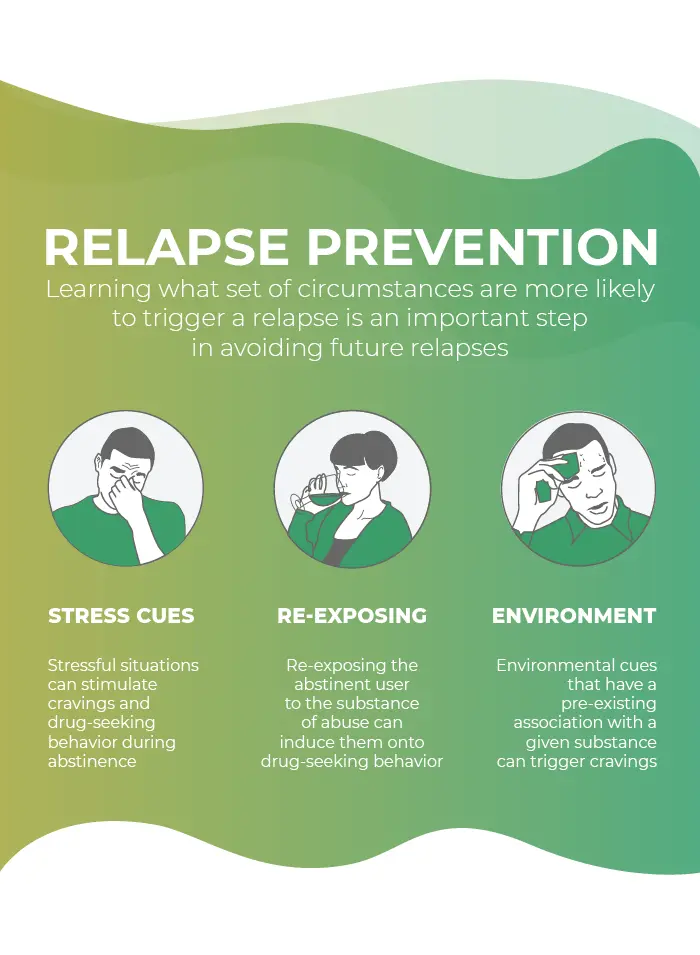 4. Relapse Prevention
Stress Cues
Re-Exposing
Environment
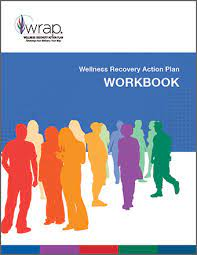 The Wellness Recovery Action Plan® or WRAP®, is a self-designed prevention and wellness process 

Developed to help addiction and mental health and help people their life dreams and goals.